UNIDAD III
Ministerio

Lecciones 1-3
Instituto de Líderes Cristianos
Iglesia y Ministerio
Maestra Gabriela Tijerina-Pike, Ph.D.
Ministerio


¿Qué es?
Instituto de Líderes Cristianos
Iglesia y Ministerio
Maestra Gabriela Tijerina-Pike, Ph.D.
Actividades
Ministerio


¿Qué es?
Eventos
Especiales
Reuniones
Servicios
Ensayos
Retiros
Instituto de Líderes Cristianos
Iglesia y Ministerio
Maestra Gabriela Tijerina-Pike, Ph.D.
Sí, pero No
No, pero Sí
Actividades
Ministerio


¿Qué es?
Eventos
Especiales
Reuniones
Servicios
Ensayos
Retiros
Instituto de Líderes Cristianos
Iglesia y Ministerio
Maestra Gabriela Tijerina-Pike, Ph.D.
Ministerio


¿Quién lo hace?
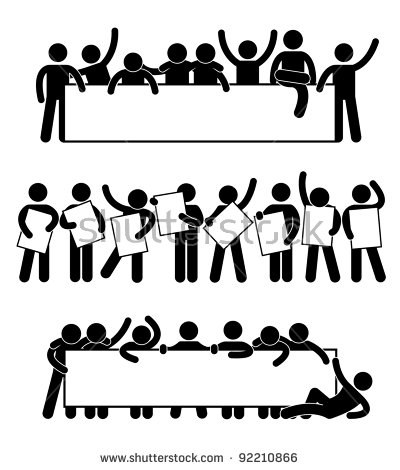 Yo, tu, él, ella, 
nosotros, ustedes, 
ellos y ellas
Ministerio
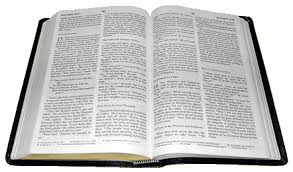 Instituto de Líderes Cristianos
Iglesia y Ministerio
Maestra Gabriela Tijerina-Pike, Ph.D.
Lección 1. Nacimiento
Ministerio


¿Cómo Nace?
Mateo 4:23; 9:35
Instituto de Líderes Cristianos
Iglesia y Ministerio
Maestra Gabriela Tijerina-Pike, Ph.D.
Ministerio
Jesús
Instituto de Líderes Cristianos
Iglesia y Ministerio
Maestra Gabriela Tijerina-Pike, Ph.D.
Ministerio
Y recorrió Jesús toda Galilea, 
    a. enseñando en las sinagogas de    
                         ellos, 
   b. y predicando el evangelio del 
                            reino, 
   c. y sanando toda enfermedad 
	              y toda dolencia en el 
                               pueblo.
Ministerio
Nacimiento
Necesidades Físicas
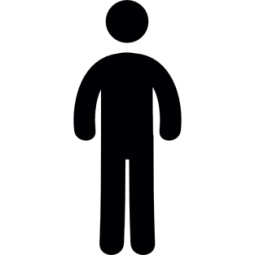 Necesidades Espirituales
Instituto de Líderes Cristianos
Iglesia y Ministerio
Maestra Gabriela Tijerina-Pike, Ph.D.
Tarea:

Mateo 28 y
Hechos 6